Српски језик
Наставне јединице:

ДАНИ СЈЕЋАЊА: Први и Други свјетски рат; страдање Срба; Јевреја и Рома у 	тим ратовима, геноцид и превенција геноцида 
(3 часа)



	Очекивани исходи: Ученик ће бити способан да схвати појам логора и Холокауста у Другом свјетском рату, осуђује злочиначке идеологије; уочи одраз историјских прилика на живот појединца; повезује одабрани умјетнички текст са некњижевним текстовима (свједочењима и документима).
Смјернице за рад
Пажљиво прочитати текст са слајдова и поновити раније стечено знање из историје;
Истраживати задате теме на интернету;
Погледати телевизијску емисију или филм у вези са овом темом;
Подсјетити се књижевних дјела која сте раније читали са тематиком Првог и Другог свјетског рата;
Његовати културу сјећања и памћења; 
Истражити породично поријекло, распитати се има ли међу прецима жртава поменутих ратова – вратити идентитет жртвама и чувати сјећање на њих;
Ако неко жели, може на основу истраживања направити презентацију или написати есеј  у вези са овим темама. Сваки рад биће оцијењен. Радове слати на наведени мејл.
Консултације: draganatrivakovic@gmail.com
ДАНИ СЈЕЋАЊА – важни датуми
27. јануар -  Међународни дан сјећања на жртве Холокауста
22. април – Дан сјећања на жртве Холокауста и геноцида у Другом свјетском рату
21.октобар – Дан сјећања на српске жртве у Другом свјетском рату
9. новембар – Међународни дан борбе против фашизма и антисемитизма
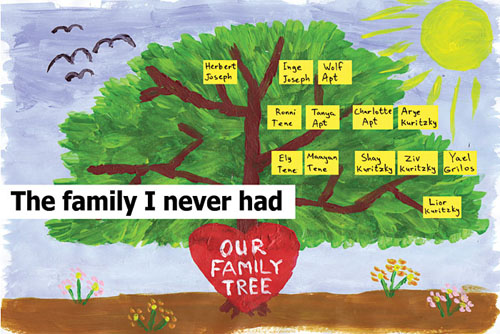 ДАНИ СЈЕЋАЊА – појмовник
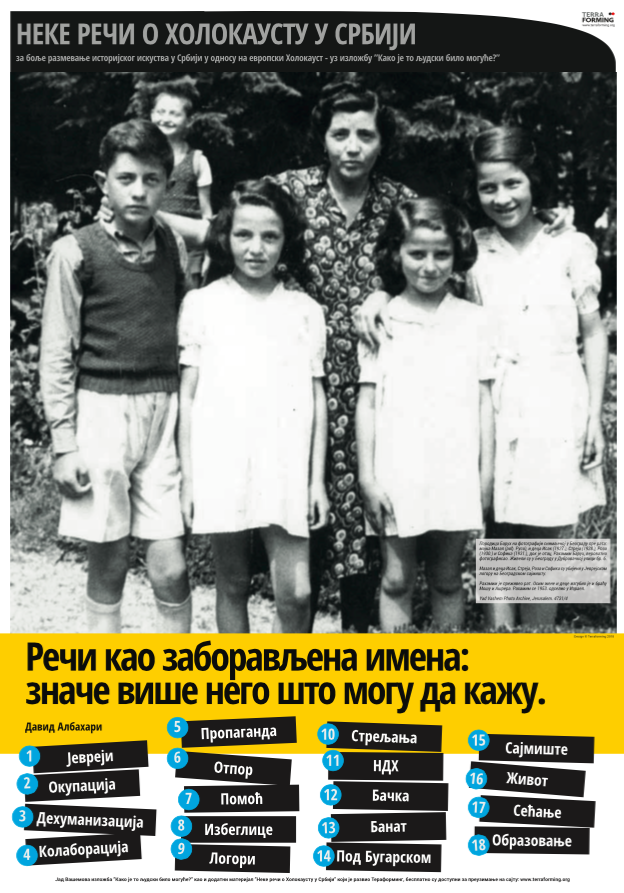 Истражити дате појмове: Холокауст, дехуманизација, логор, отпор, пропаганда, НДХ, живот, сјећање, Новосадска рација, Сајмиште, Јасеновац, Аушвиц, Диана Будисављевић, Јад Вашем, Оскар Шиндлер, Ана Франк, антисемитизам, фашизам...
ДАНИ СЈЕЋАЊА – историја
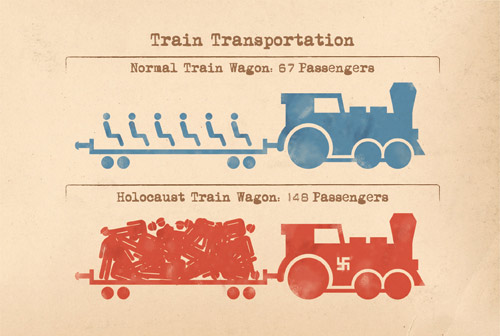 Шта знате о Другом свјетском рату из историје (временски оквир, број страдалих, узроци)?
Шта је Кристална ноћ?
Објасните појам Холокауста.
За које нацистичке логоре сте чули?
Злочиначки подухват НДХ, логори смрти!
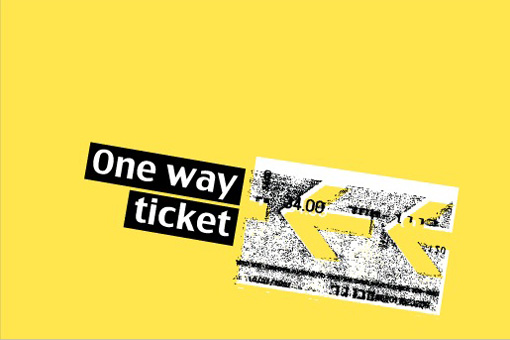 ДАНИ СЈЕЋАЊА –истраживање на интернету
Пратећи дате линкове, истражи културу сјећања на жртве:
https://danisecanja.rs/
https://www.yadvashem.org/holocaust/about.html
https://www.muzejgenocida.rs/2/
https://www.rts.rs/page/stories/sr/story/125/drustvo/3017845/medjunarodni-dan-secanja-na-zrtve-holokausta.html
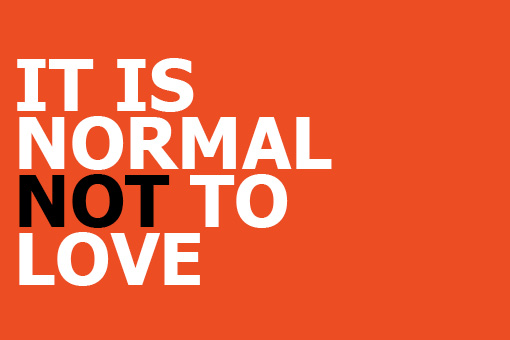 ДАНИ СЈЕЋАЊА – телевизијске емисије
Погледај емисије Око магазина посвећене Новосадској рацији и Јасеновцу:
https://www.youtube.com/watch?v=_sGVXCy_Aas
https://www.youtube.com/watch?v=t34nZTvXQeE
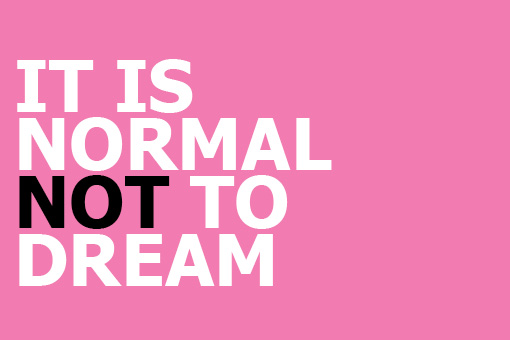 ДАНИ СЈЕЋАЊА – филм
Истражи тему: Филмска умјетност и Холокауст
https://www.youtube.com/watch?v=hRMcPJrWm-g
https://filmonizirani.net/20-najboljih-filmova-o-holokaustu/
https://www.b92.net/kultura/vesti.php?nav_category=268&yyyy=2016&mm=10&dd=02&nav_id=1183297
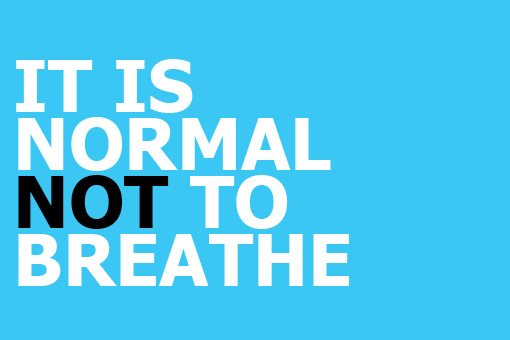 ДАНИ СЈЕЋАЊА – књижевност
На основу датих линкова, присјети се књижевних дјела са овом тематиком:
https://www.annefrank.org/en/about-us/what-we-do/publications/anne-frank-house-virtual-reality/?fbclid=IwAR27vznwMspVieQVR138BABW0IC88rn-gQuzwZc0HmuLy-6uIIkotQ149n8
https://senkepovodi.blogspot.com/2014/03/blog-post_20.html
https://www.nezavisne.com/kultura/knjizevnost/Uz-godisnjicu-smrti-Branka-Copica-Pismo-Ziji-Dizdarevicu/134508
Потражи на сајту и прочитај и друга књижевна дјела посвећена овим темама:
http://www.antologijasrpskeknjizevnosti.rs/
ДАНИ СЈЕЋАЊА
ДАНИ СЈЕЋАЊА